Aplication Layer
Lanjutan
Web: beberapa istilah
User agent untuk Web disebut suatu browser:
MS Internet Explorer
Netscape Communicator
Server untuk Web disebut Web server:
Apache (public domain)
MS Internet Information Server
Halaman Web :
Mengandung “objects”
Pengalamatan menggunakan URL
Kebanyakan hal. Web mengandung:
Hal. HTML dasar, dan
Beberapa referenced objects.
URL mempunyai dua komponen: host name dan path name:
www.someSchool.edu/someDept/pic.gif
2
Web: protokol http
http: hypertext transfer protocol
Protokol layer aplikasi untuk Web
client/server model
client: browser yang meminta,menerima,dan menampilkan objek web
server: mengirimkan objek atas suatu request
http1.0: RFC 1945
http1.1: RFC 2068
http request
PC running
Explorer
http response
http request
Server 
running
NCSA Web
server
http response
Mac running
Navigator
3
http : “stateless”
Server tdk mempertahankan informasi mengenai permintaan client yg lalu
http membutuhkan layanan TCP :
client mengawali koneksi TCP (membuat socket) ke server, port 80
server menerima koneksi TCP dari client
http messages (message protokol layer aplikasi) dipertukarkan antara browser (http client) dgn Web server (http server)
Koneksi TCP ditutup
4
Contoh http
Misalnya user memasukkan URL www.someSchool.edu/someDepartment/home.index
(mengandung text, 
Referensi ke 10 
gambar jpeg)
1a. http client mengawali koneksi TCP ke http server (process) di www.someSchool.edu. Port 80 adl. default untuk http server.
1b. http server di host www.someSchool.edu menunggu koneksi TCP pada port 80.  “menerima” koneksi, memberitahu client
2. http client mengirimkan http request message (mengandung URL) ke dalam socket TCP
3. http server menerima request, membentuk response message yg mengandung objectyang diminta (someDepartment/home.index), mengirimkan message ke dalam socket
time
5
Contoh http(cont.)
4. http server menutup koneksi TCP
5. http client menerima respons yang mengandung file html, menampilkan html.  Parsing html file, menemukan 10 referenced jpeg  objects
6. Langkah 1-5 diulangi untuk setiap objek jpeg
time
6
usual http request msg
+ Authorization:line
usual http request msg
+ Authorization:line
usual http response msg
usual http response msg
time
Interkasi user-server : authentication
server
client
Tujuan authentication : mengendalikan akses ke dokumen di server
stateless: setiap request dari client harus menjalani authorization
authorization: biasanya berupa nama dan password
usual http request msg
401: authorization req.
WWW authenticate:
Browser menyimpan (caches) nama & password sehingga user tidak perlu
memasukkannya secara berulang
7
usual http request msg
cookie: #
usual http request msg
cookie: #
usual http response msg
usual http response msg
Interaksi user-server : cookies
server
client
server mengirimkan “cookie” ke client dlm. response msg
Set-cookie: 1678453
client menyertakan cookie dalam request berikutnya
cookie: 1678453
server memeriksa kesesuaian cookie
authentication
Mengingat user preferences, previous choices
usual http request msg
usual http response +
Set-cookie: #
cookie-
specific
action
cookie-
specific
action
8
Web Caches (proxy server)
Tujuan: memenuhi client request tanpa harus melibatkan server asli (origin server)
user menyiapkan browser: Web accesses melalui web cache
client mengirimkan semua http requests ke web cache
Jika object yag dimint ada di web cache, web cache langsung menyertakan objek dalam http response 
Jika tidak ada, web cache meminta object dari origin server, lalu memberikan http response ke client
origin 
server
Proxy
server
http request
http request
client
http response
http response
http request
http request
http response
http response
client
origin 
server
9
Fungsi Web Caching
origin
servers
Misalkan: cache dekat ke client (mis : dalam jaringan yg sama)
Response time lebih pendek
Menurunkan trafik ke distant servers
link out of institutional/local ISP network is often a bottleneck
public
 Internet
1.5 Mbps 
access link
institutional
network
10 Mbps LAN
institutional
cache
10
FTP
user
interface
FTP
client
FTP
server
local file
system
ftp: file transfer protocol
file transfer
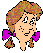 user 
at host
remote file
system
Mentransfer file dari/ke remote host
client/server model
client: sisi yg mengawali transfer (baik dari/ke remote)
server: remote host
ftp: RFC 959
ftp server: port 21
11
TCP control connection
port 21
TCP data connection
port 20
FTP
client
FTP
server
ftp: koneksi data dan koneksi kendali terpisah
ftp client menghubungi ftp server pada port 21, 
Dua koneksi TCP paralel dibuka :
control: mempertukarkan perintah, tanggapan antara client, server.
“out of band control”
data: data file dari/ke server
ftp server mempertahankan “state”: current directory, earlier authentication
12
user
agent
user
agent
user
agent
user
agent
user
agent
user
agent
SMTP
SMTP
SMTP
mail
server
mail
server
mail
server
outgoing 
message queue
user mailbox
Electronic Mail
Tiga komponen utama: 
user agents 
mail servers 
simple mail transfer protocol: smtp
User Agent
alias “mail reader”
menyusun, mengedit, membaca pesan mail
Mis: Eudora, Outlook, elm, Netscape Messenger
Message outgoing dan incoming disimpan di server
13
user
agent
user
agent
user
agent
user
agent
user
agent
user
agent
SMTP
SMTP
SMTP
mail
server
mail
server
mail
server
Mail servers
Mail Servers 
mailbox menyimpan messages yang masuk (yg akan dibaca) untuk user
Menyimpan antrian message keluar (yang akan dikirim)
smtp protocol : antar mail servers untuk mengirim pesan email
client: mail server pengirim
“server”: mail server penerima
14
Electronic Mail: smtp [RFC 821]
Menggunakan TCP, port 25
direct transfer: server pengirim ke server penerima
Tiga fasa transfer
handshaking (greeting)
transfer messages
penutup
Interkasi command/response
commands: ASCII text
response: status code dan phrase
messages harus berupa 7-bit ASCII
15
Interkasi smtp sederhana
S: 220 hamburger.edu 
     C: HELO crepes.fr 
     S: 250  Hello crepes.fr, pleased to meet you 
     C: MAIL FROM: <alice@crepes.fr> 
     S: 250 alice@crepes.fr... Sender ok 
     C: RCPT TO: <bob@hamburger.edu> 
     S: 250 bob@hamburger.edu ... Recipient ok 
     C: DATA 
     S: 354 Enter mail, end with "." on a line by itself 
     C: Do you like ketchup? 
     C:   How about pickles? 
     C: . 
     S: 250 Message accepted for delivery 
     C: QUIT 
     S: 221 hamburger.edu closing connection
16
Format pesan mail
header
smtp: protokol untuk mempertukarkan pesan email
RFC 822: standard untuk format text message :
Baris header, mis.
To:
From:
Subject:
body
“message”, ASCII
blank
line
body
17
From: alice@crepes.fr 
To: bob@hamburger.edu 
Subject: Picture of yummy crepe. 
MIME-Version: 1.0 
Content-Transfer-Encoding: base64 
Content-Type: image/jpeg 

base64 encoded data ..... 
......................... 
......base64 encoded data
Message format: multimedia extensions
MIME: multimedia mail extension, RFC 2045, 2056
Baris-baris tambahan dalam msg header yang menyatakan MIME content type
MIME version
method used
to encode data
multimedia data
type, subtype, 
parameter declaration
encoded data
18
MIME typesContent-Type: type/subtype; parameters
Text
Contoh subtypes: plain, html

Image
Contoh subtypes: jpeg, gif

Audio
Contoh subtypes: basic (8-bit mu-law encoded), 32kadpcm (32 kbps coding)
Video
Contoh subtypes: mpeg, quicktime

Application
Data lain yang harus diproses oleh suatu reader sebelum bisa dilihat
Contoh subtypes: msword, octet-stream
19
user
agent
user
agent
sender’s mail 
server
SMTP
Mail access protocols
SMTP
POP3 or
IMAP
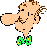 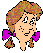 receiver’s mail 
server
SMTP: pengiriman/penyimpanan ke server penerima
Mail access protocol: pengambilan dari server
POP: Post Office Protocol [RFC 1939]
authorization (agent <-->server) dan download 
IMAP: Internet Mail Access Protocol [RFC 1730]
Lebih banyak fitur (lebih complex)
Manipulasi message tersimpan di server 
HTTP: Hotmail , Yahoo! Mail, etc.
20